Dosya Yönetimi
Dosya, Klasör ve Sürücüler
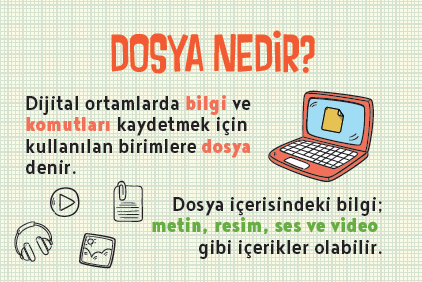 Dosya Nedir?
Yazılımlar ürettiği bilgileri dosyalarda saklar. Örneğin çizdiğimiz bir resme daha sonra bakmak istiyorsak onu bir dosyada saklamamız gerekir.
Dosyaları defterlerimiz gibi düşünebiliriz.
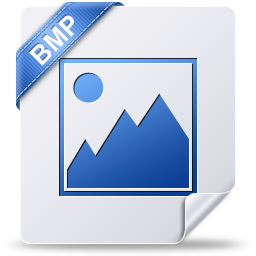 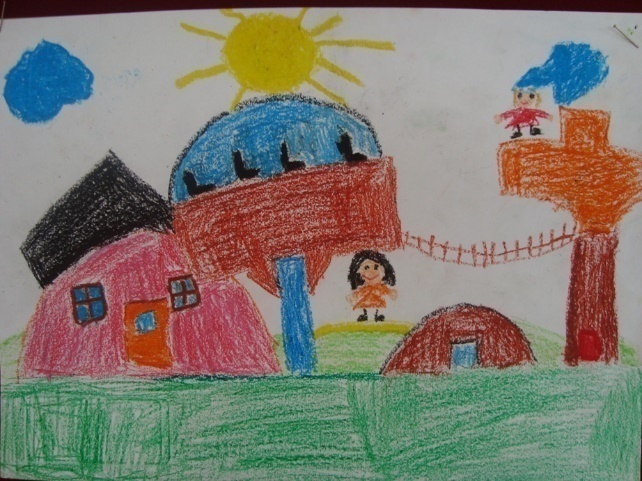 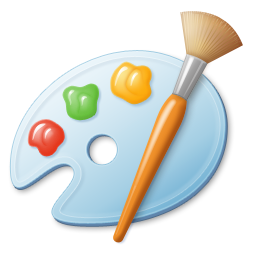 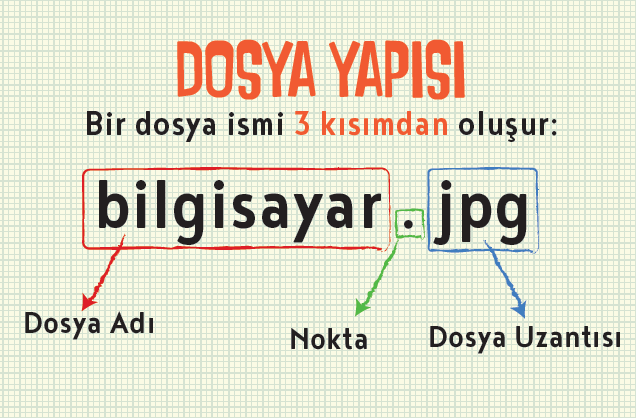 Dosya Yapısı
Bir dosya ismi 3 kısımdan oluşur.
Dosya Adı
Nokta
Dosya adı ile dosya uzantısı ayıran işarettir. Tüm dosyalarda bulunur.
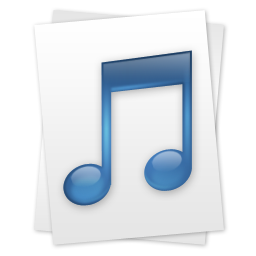 İstiklal Marşı
mp3
Dosya Uzantısı
Dosyanın türünü, hangi yazılım tarafından oluşturulduğunu ve açılabileceğini gösteren kısımdır.
Genellikle 3 harften oluşur. Bu harfler dosya türünün İngilizce karşılığının kısaltmasıdır. 
Örneğin şiir yazdığımız bir dosyanın uzantısı TXT’dir. TXT uzantısı TEXT kelimesinin kısaltılmış hali olup yazı anlamına gelir.
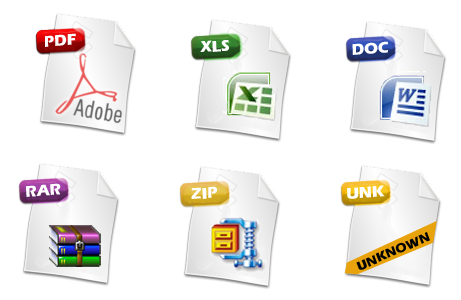 Dosya Uzantısı
Bir dosyanın sadece uzantısına bakarak içerisindeki bilginin türünü öğrenebiliriz. 
Örneğin MP3 uzantılı bir dosyada müzik, PDF uzantılı bir dosyada bir kitap olduğunu dosyayı açmadan anlayabiliriz.
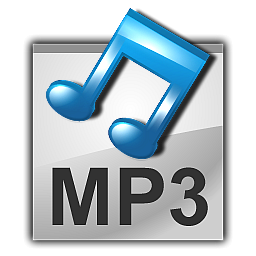 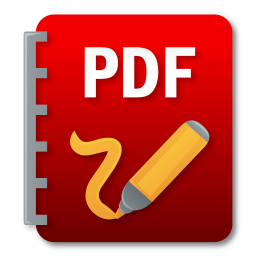 DOSYA UZANTILARI AYNI GÖREVİ YAPAN FARKLI PROGRAMLARDA FARKLI OLABİLİR
Microsoft Office: Microsoft Office, 1989 yılında
Microsoft tarafından tanıtılan, Microsoft Windows ve Mac OS X işletim sistemlerinde kullanılan yazı yazma programı. (Kelime İşlemci)
OpenOffice: Apache OpenOffice, Apache Yazılım Vakfı önderliğinde özgür yazılım topluluklarınca geliştirilen, ücretsiz bir ofis yazılımları ailesidir.nKelime İşlemci, Hesap Tablosu, Sunum, Çizim,Formül ve Veritabanı bileşenlerini içerir. Yazıldığıdiller:
LibreOffice: 2011 yılında piyasaya çıkmıştır. LibreOffice, The Document Foundation tarafından geliştirilen, pek çok platformda çalışan ve diğer ofis programlarıyla uyumlu, özgür ve ücretsiz bir ofis yazılımıdır.
MİCROSOFT OFFİCE DOSYA UZANTILARI
MİCROSOFT WORD >> .doc ya da .docx
MİCROSOFT EXCEL >> .xls ya da xlsx
MİCROSOFT POWERPOİNT >> .ppt ya da .pptx
LİBRE OFFİCE DOSYA UZANTILARI
Writer (Kelime işlemci (word)) - *.odt
 Calc (Hesaplama (excel)) - *.ods
 Impress (Sunum (powerpoint)) - *.odp

 Draw (Ms Office’de herhangi bir karşılığı yok) - *.odg
Popüler Dosya Uzantıları
Sık kullanılan dosyalara ait uzantıları ve içerikleri aşağıdaki tablodan inceleyelim.
DOSYALARIM NEREDE (bilisimciruh.com)
Tarayıcı (Scanner): Bir resim, belge ya da nesneyi okuyarak dijital ortama aktaran araçtır.
DOSYALARIM NEREDE (bilisimciruh.com)
Günümüzde sadece tarayıcı ile değil cep telefonu
ve tabletlerle de gerekli uygulamalar yüklü
olduğunda tarama işlemini gerçekleştirebiliriz.
DOSYALARIM NEREDE (bilisimciruh.com)
Tarayıcıya yerleştirilen basılı materyal,
bilgisayarda yüklü olan tarayıcının yazılımı
çalıştırılarak tarama işlemi başlatılır. 

Tarama
işlemi sonunda dijital baskının üzerinde
istenirse gerekli değişiklikler yapılabilir.
Klasör Nedir?
Ortak bir özelliğe sahip dosyaları bir arada bulunduran birimlere klasör (dizin) denir.
Klasörleri günlük hayatımızda kullandığımız dosya klasörlerine benzetebiliriz.
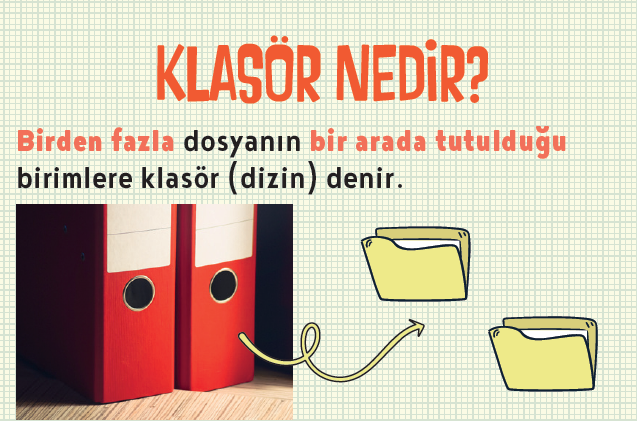 Niçin Klasör Kullanırız?
Hiç alışveriş merkezine gittiniz mi?
Binlerce ürün içerisinde satın almak istediğinizi nasıl buluyorsunuz?
Alışveriş merkezinde;
Çikolata almak istediğinizde nereye bakıyorsunuz?
Deterjan almak istediğinizde nereye bakıyorsunuz?
Süt almak istediğinizde nereye bakıyorsunuz?
Elma almak istediğinizde nereye bakıyorsunuz?
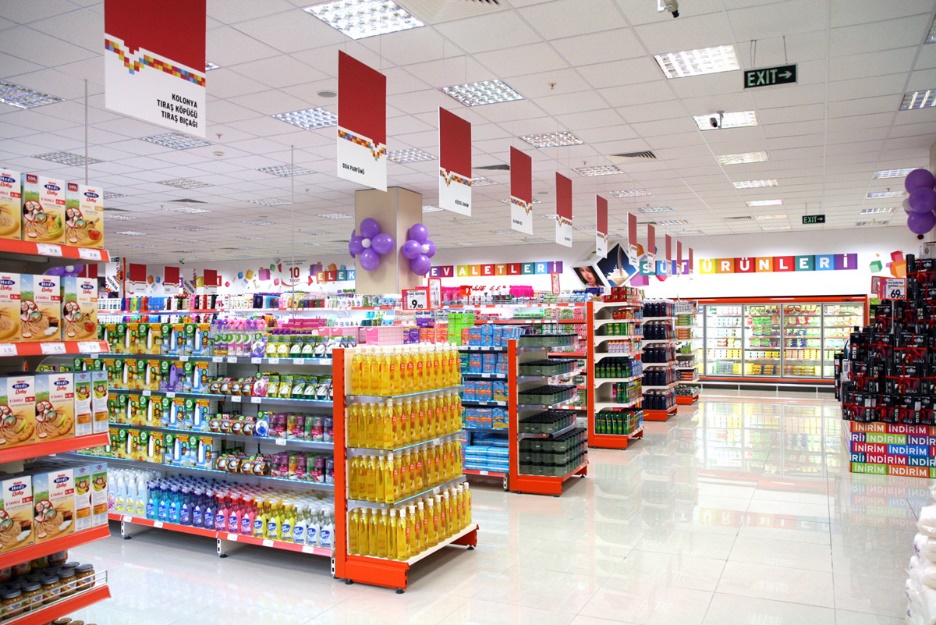 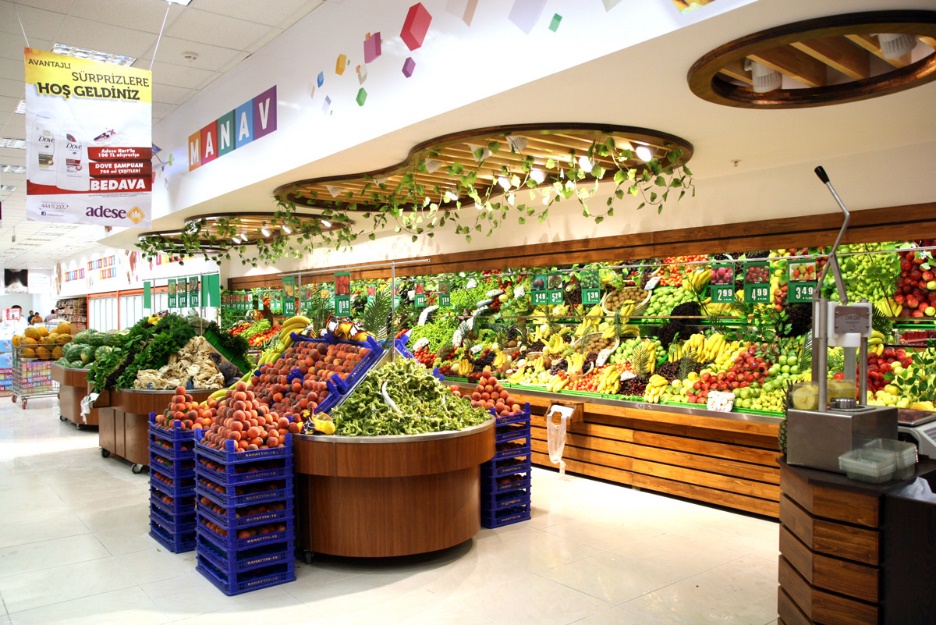 Niçin Klasör Kullanırız?
Kütüphaneye gittiğinizi düşünün. Binlerce kitap içerisinden almak istediğiniz bir kitabı türüne ve alfabeye göre sıralanmış bölümler sayesinde kolayca bulabiliriz. Klasörler de dosyalarımızı gruplamamızı ve dilediğimizde onlara kolayca ulaşmamızı sağlar.
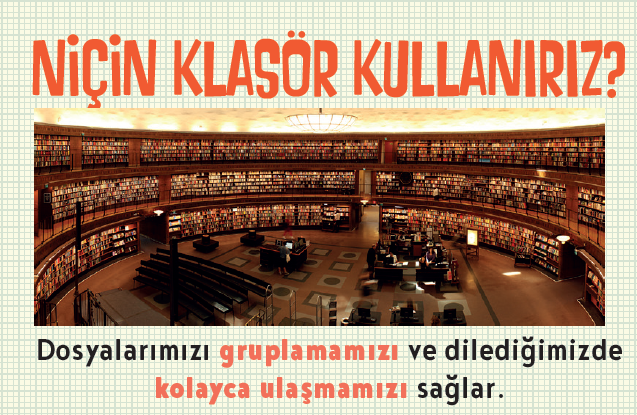 Niçin Klasör Kullanırız?
Nasıl ki alışveriş merkezlerinde binlerce ürün içerisinden almak istediğimizi reyonlar sayesinde kolayca bulabiliyorsak klasörler de dosyalarımızı gruplamamızı ve dilediğimizde kolayca ulaşmamızı sağlar.
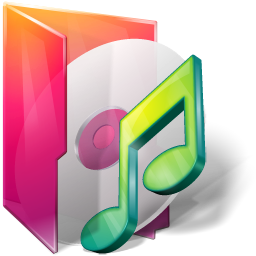 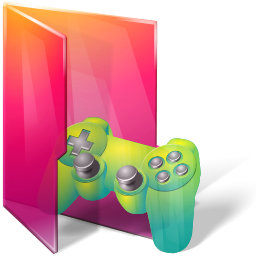 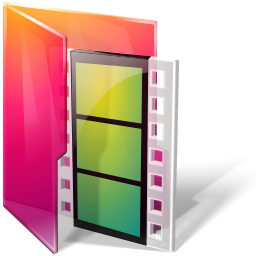 Her Dosya Kendi Klasörüne!
Fotoğraflarımızı Resimler, müziklerimizi Müziğim, yazılarımızı da Belgelerim klasörüne koyarız. Böylece hangi dosyaya ihtiyacımız varsa o klasöre gider ve zaman kaybetmeden o dosyayı açabiliriz.
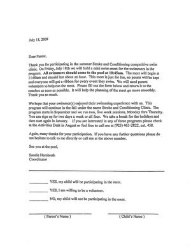 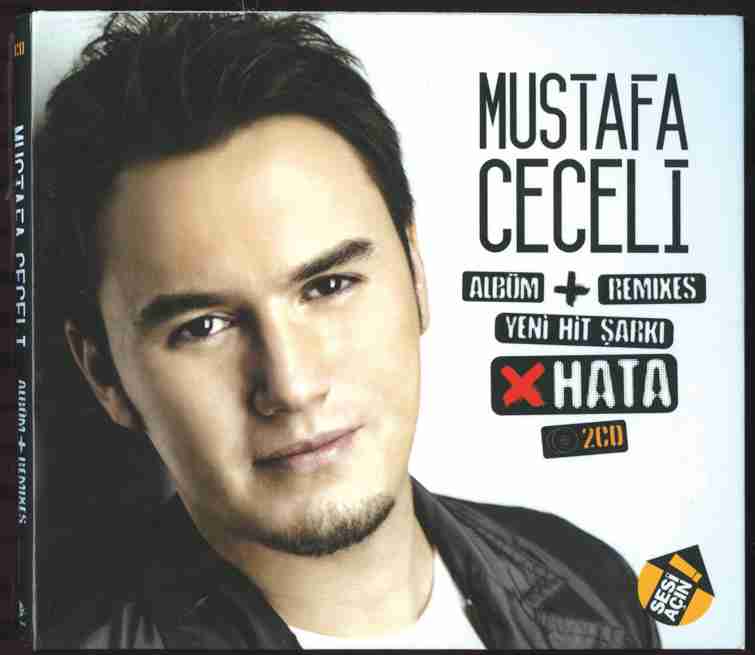 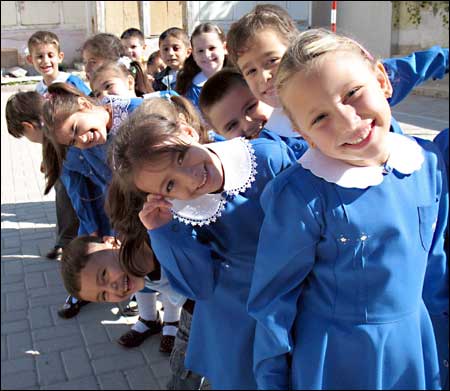 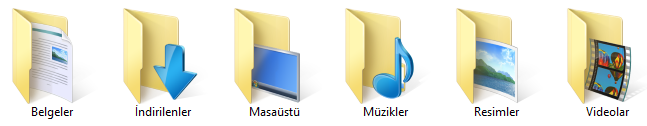 Klasör Kullanmazsak…
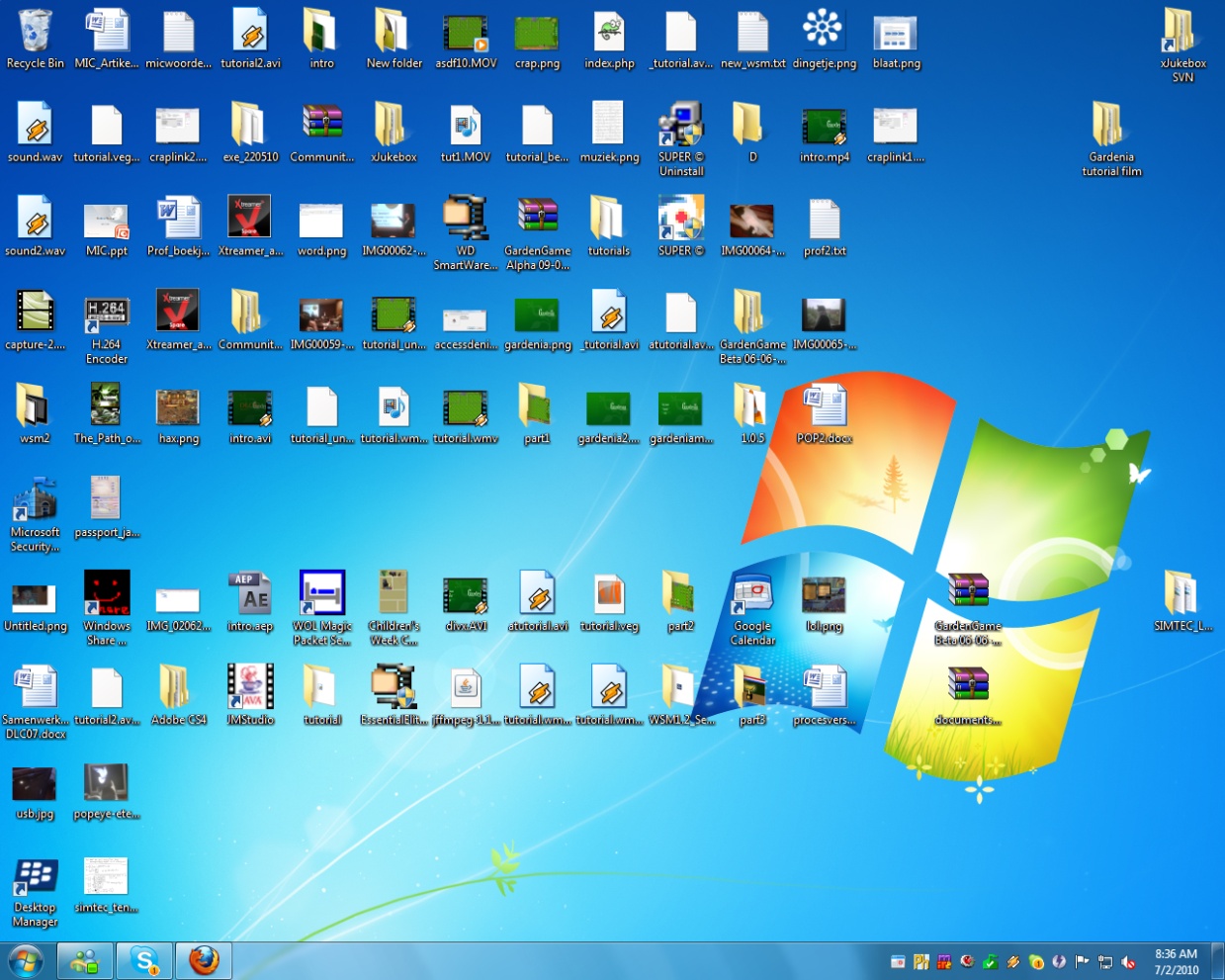 Dosyalarımızı gruplamazsak daha sonradan onlara ulaşmakta güçlük yaşarız.
Sizce Hangisi Daha Düzenli?
Hangi resimde oyuncağımızı daha kolay buluruz?
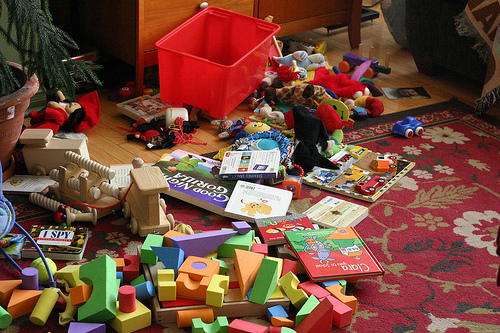 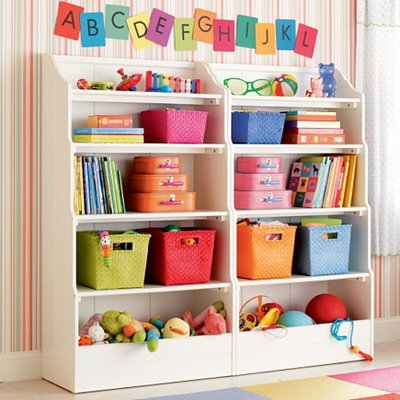 Klasör İsimleri
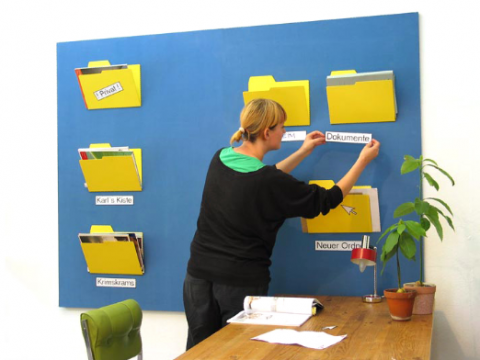 Dosya adlarında kullanılmayan karakterler klasör isimlerinde de kullanılamaz.
Peki hangileriydi onlar?
Alt Klasörler
Bir klasör içerisinde birden fazla klasör yer alabilir. Örneğin Oyunlar klasörü içerisine Savaş Oyunları, Zeka Oyunları, Yarış Oyunları ve Spor Oyunları klasörleri ekleyebiliriz.
Önemli Notlar
Bir klasör içerisinde aynı ada ve uzantıya sahip birden fazla dosya olamaz.
Bir klasör içerisinde aynı isme fakat farklı uzantıya sahip dosyalar bulunabilir. Örneğin, Çanakkale.avi filmi ile Çanakkale.txt şiiri aynı klasörde bulunabilir.
Bir klasör içerisinde aynı ada sahip başka bir klasör bulunamaz.
Dosya ve klasör adlarında büyük/küçük harfler aynı kabul edilir. Örneğin ÇANAKKALE.TXT ile Çanakkale.txt dosyaları aynıdır.
Bazı donanımlar üzerinde birden fazla sürücü oluşturulabilir, örneğin tek bir sabit disk C: ve D: şeklinde 2 sürücüye ayrılabilir.
Bulut Depolama Nedir?
Bulut Depolama Nedir?
Bulut depolama, internet üzerinde bize verilen bir alanda dosyalarımızı saklamamıza verilen isimdir. Bu depolama hizmeti sayesinde dosya ve klasörlerimize internetin olduğu her yerden her zaman erişebilmekteyiz.
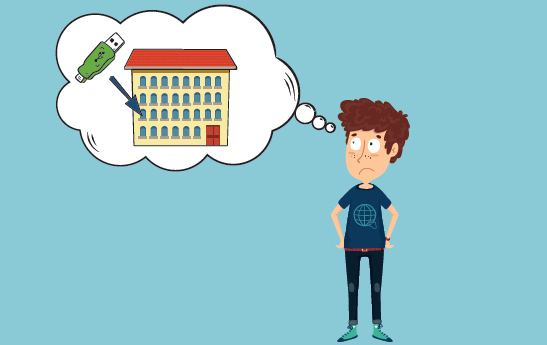 Bulut Depolama Hizmetleri
Birçok şirket, kullanıcılara dosyalarını internet üzerinde depolayabilmesi için hizmet vermektedir. Şimdi bazılarını inceleyeceğiz.
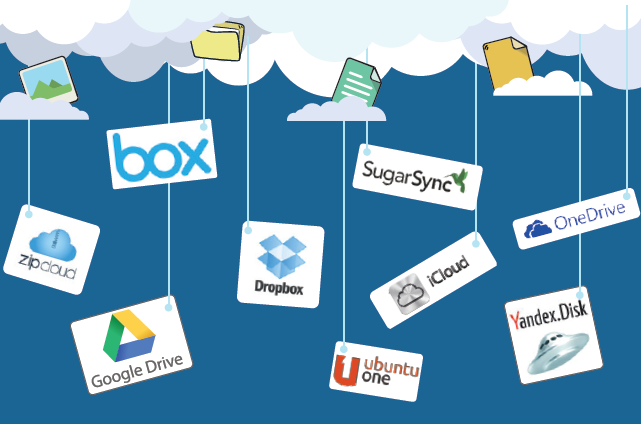 GOOGLE DRİVE
Google Drive Ücretsiz ve kullanıcıya 15 GB alan sunmaktadır.
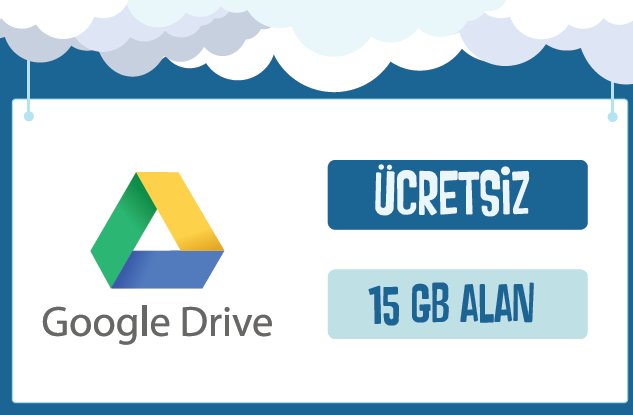 DROPBOX
Ücretsiz ve kullanıcıya 2 GB alan sunmaktadır.
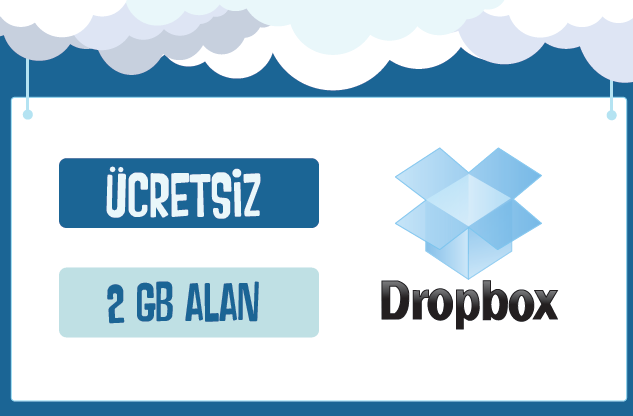 ONE DRİVE
Ücretsiz ve kullanıcıya 5 GB alan sunmaktadır.
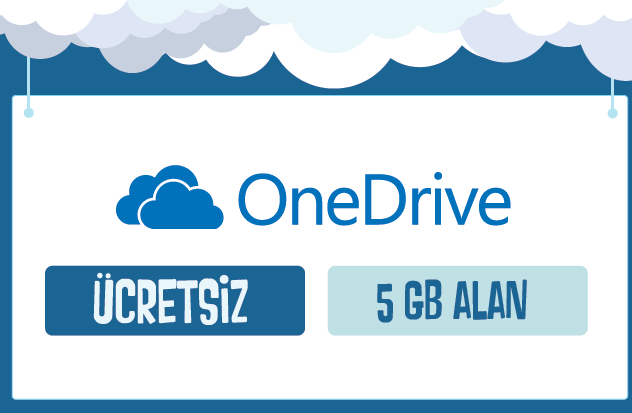 iCloud
Ücretsiz ve kullanıcıya 5 GB alan sunmaktadır.
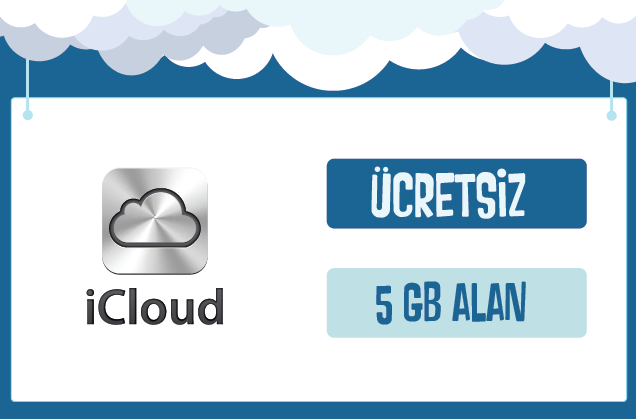 YANDEX
Ücretsiz ve kullanıcıya 10 GB alan sunmaktadır.
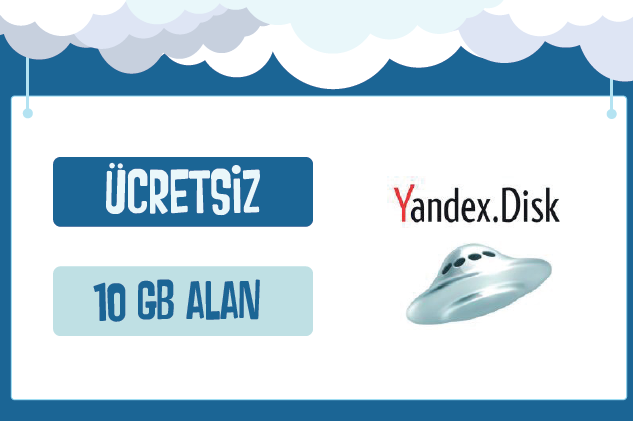 Bulut Depolamanın Sağladığı Kolaylıklar
Dosyaların her yerden ve her zaman ulaşılabilir olması,
Buluta yüklenen dosyaların bilgisayarda yer kaplamaması,
Birçok hizmetin ücretsiz olması,
Bilgisayarın bozulması, çökmesi durumunda dosyaların zarar görmemesi gibi kolaylıklar sağlamaktadır.
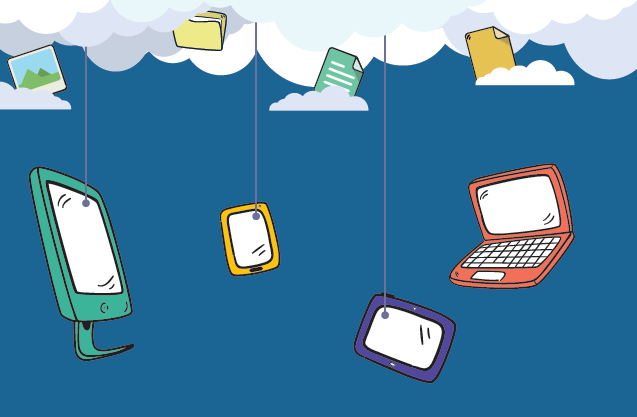 Güvenlik ve Gizlilik BoyutundaKarşılaşılabilecek Durumlar:
• Hesapların ele geçirilmesi durumunda tüm
dosyalarınız çalınabilir.
• Yanlış paylaşımlar sonucu dosyalarınıza
herkes ulaşabilir.
• Servis sağlayıcının hizmeti durdurması ile
tüm dosyalarınız silinebilir.
DOSYALAR SIKIŞTI MI?
Zip nedir?

Bir veri sıkıştırma ve arşivleme biçimidir.
Zip nedir?
Zip uzantılı sıkıştırılmış dosyaların oluşturulması için ilgili programlardan biri (Winzip, 7zip, vb.) kullanılabilir.
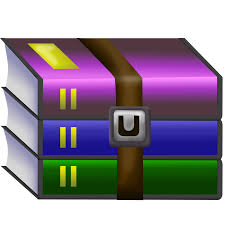 PeaZip nedir?
Pardus işletim sistemi için ve aynı zamanda Linux ortamı içinde kullanılabilen diğer bir sıkıştırma programı da PeaZip’tir
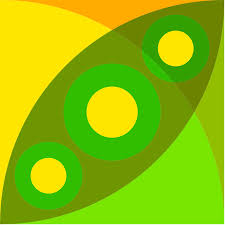